Szeniczey Gergő | Ügyvezető igazgató
Nagy Koppány | Igazgató
Dr. Laki Gábor | Igazgató
Sajtótájékoztató | 2022. 06. 14.
Biztosítási, pénztári, tőkepiaci kockázati és fogyasztóvédelmi jelentés 2022
Erőteljes fogyasztóvédelem
Sokkellenállóképesség növelése
MNB FELÜGYELETI STRATÉGIA 2020-2025
SZERVEZETI CÉLOK
PIACI CÉLOK
KÜLDETÉS: A pénzügyi rendszer stabilitásának támogatása és mélyítése, kiemelt fókusszal a fogyasztóvédelemre, digitalizációra és fenntarthatóságra
Kockázat alapú felügyelet
JÖVŐKÉP: Fejlődő, versenyző, egészséges pénzügyi szektor – támogató, formáló, hatékonyan felügyelő MNB
KIEMELT ÉRTÉK: Stabilitás és bizalom
Jogszerűség, integritás, fogyasztó-központúság, innováció, fenntarthatóság, következetesség, fair verseny
Határozott, időbeni fellépés, beavatkozás
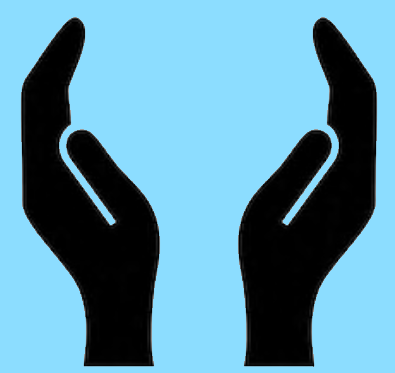 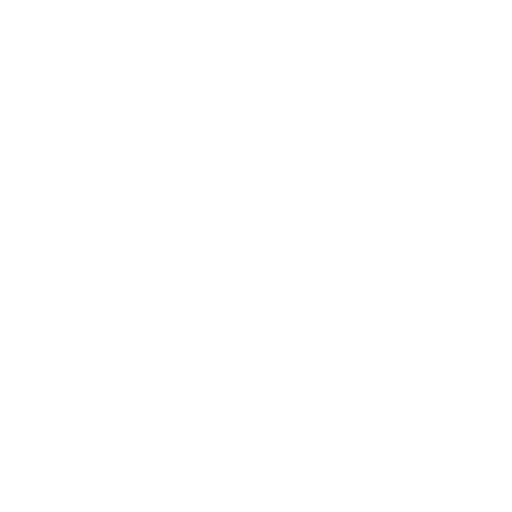 Pénzügyi rendszer finanszírozási képességének növelése
Tisztességes szolgáltatói magatartás szektorszintű és egyedi elvárásának összehangolása
Megbízhatóan működő, biztonságos tőkehelyzettel rendelkező piaci szereplők
Folyamatos fejlődés – Támogató felügyelet
Termékfókuszú fogyasztóvédelem megvalósítása
Garanciamechanizmusok kiterjesztése minden szektorra
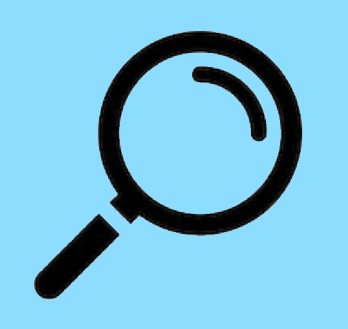 Megfelelő felkészülés a környezeti anomáliák következtében megjelenő kockázatokra
Kockázat alapú felügyelési tevékenység továbbfejlesztése, a korai beavatkozást lehetővé tevő felügyelési eszközök alkalmazása
A pénzügyi szektor védelme, kiemelt fókusszal a pénzmosás és terrorizmusfinanszírozás megelőzésére
Egészséges verseny biztosítása az ügyfelek érdekében
Nemzetközi együttműködés erősítése, különös tekintettel a home-host felügyelési együttműködésekre és a határon átnyúló tevékenységekre
Aktív nemzetközi és hazai szabályozói szerepvállalás
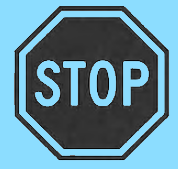 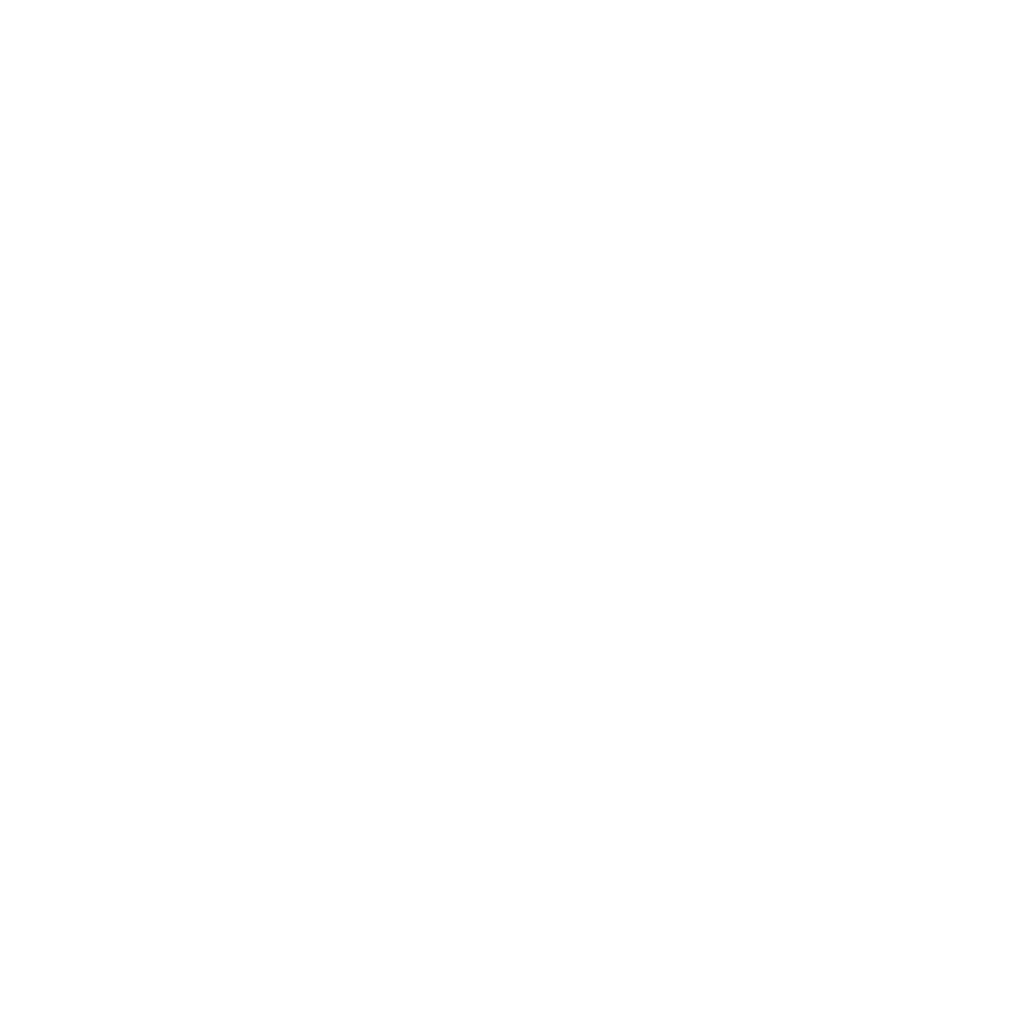 Proaktív, kockázatokra fókuszáló felügyeleti kommunikáció és jogérvényesítés, a hatékony válságkezelési eszköztár erősítése
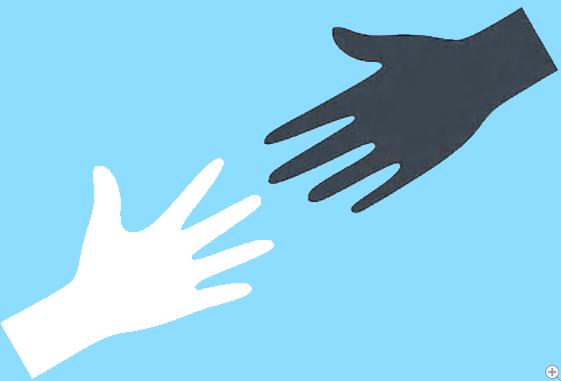 Egészséges mérlegszerkezet és portfólióminőség kialakítása, fenntartása
Hasznos innovációk támogatása, felhasználása, károsak kiszűrése, megelőzése
A fenntartható gazdasági növekedés támogatása
Új piaci igények jogi keretei kialakításának katalizálása
Pénzügyi tudatosság támogatása
Támogató, ügyfélbarát engedélyezési folyamatok a kapuőri szerep fenntartása mellett
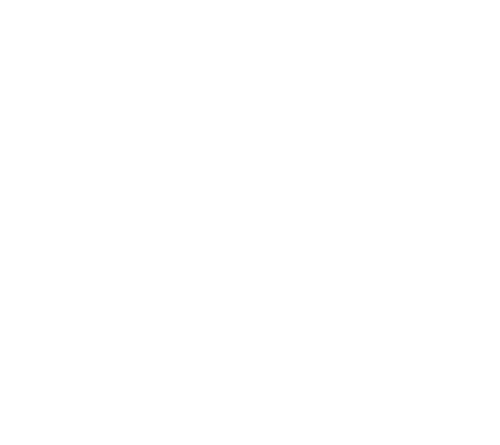 Transzparencia megkövetelése, kiemelt fókusszal az árazásra
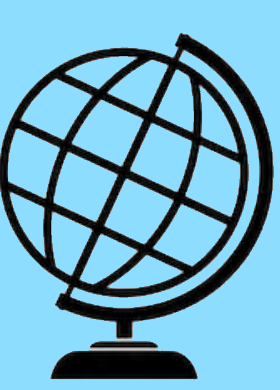 Egyenszilárdságú szabályrendszer
Proaktív együttműködés erősítése a hazai és külföldi társhatóságokkal, társfelügyeletekkel, érdekvédelmi szervezetekkel
Versenyképesség és innováció erősítése minden szektorban
Felügyeleti tapasztalatokra építő jogfejlesztés
Dinamikusan bővülő lakossági vagyon 2021-ben
Megjegyzés: A 2020. és 2021. évi lakásállomány adatok MNB becslések.
A háztartások bruttó vagyonának alakulása
Forrás | KSH, MNB
Drasztikusan megváltozott a hozamkörnyezet
A forint kockázatmentes hozamgörbéjének elmozdulása
Forrás | EIOPA
biztosítási piac és kockázatai
biztosítók száma változatlan, a piac mérete nő
* Az intézmények száma nem tartalmaz egy darab az S2 hatályán kívül eső, felügyelt részvénytársaságot. 
** Az 1 főre eső biztosítási szerződések mutató esetén a KSH honlapján elérhető teljes népességszámmal kalkuláltunk.
*** ROE S2 mutató az adózott eredményt hasonlítja össze a Szolvencia II szerinti rendelkezésre álló tőkével. 
**** A kis biztosítóegyesületek 2021-es éves adatszolgáltatása még nem áll rendelkezésre.
Forrás | MNB
Az MNB Jövőképben előrevetített 1.300 Mrd Ft fölé nőtt a díjbevétel
A bruttó díjbevétel és a penetráció alakulása a biztosítási szektorban
Forrás | KSH, MNB
Szűkülő olló a KGFB díjak és a károk között
MNB KgFb-index 2016-2021
Forrás | MNB
Kiemelkedő profit a covid idején
A hazai biztosítási szektor jövedelmezősége és annak összetétele
Forrás | MNB
OROSZ-UKRÁN KITETTSÉG Alacsony, leértékelődés nagyobb kockázat
Az élet ág pénzáramainak alakulása negyedévente
A hazai biztosítók eszközösszetételének negyedévenkénti alakulása
Forrás | MNB
A biztosítók átlagos tőkeszintje 200% alá esett
Szektorszintű tőkefeltöltöttség negyedéves alakulása
Forrás | MNB
Fogyasztóvédelem: Erőteljes javulás a UL-biztosítások panaszstatisztikáiban
UL szerződéskötés előtti tájékoztatás és közvetítőkkel kapcsolatos panaszügyek száma és aránya
Az életbiztosítók és az önkéntes nyugdíjpénztárak TKM értékei
Forrás | MNB
Az Elmúlt két évben csökkenő közvetítőszám mellett a hatékonyság nőtt
A biztosításközvetítő természetes személyek számának alakulása
Forrás | MNB
pénztári piac és kockázatai
növekvő kockázatok mellett is nő a pénztári piac
Forrás | MNB
alacsony 2021-es átlaghozam, de magas hosszútávú reálhozam
Önkéntes nyugdíjpénztári fedezeti tartalék tagdíjbevétele, hozamtömege és átlagos éves nettó hozamrátájának alakulása
Az önkéntes nyugdíjpénztári szektor hosszú távú kumulált nettó hozama
Forrás | MNB
Mindkét pénztári ágban nőttek a befizetések
Az önkéntes nyugdíjpénztári fedezeti tartalékon jóváírt tagdíjbevételek befizetők szerinti megoszlása
Az egészség- és önsegélyező pénztárak fedezeti tartalékán jóváírt tagdíjbevételek befizetők szerinti megoszlása
Forrás | MNB
Mindkét ág nyereségbe fordult 2021-ben
Az önkéntes nyugdíjpénztárak működési eredményének alakulása
Az önkéntes egészség-és önsegélyező pénztárak működési eredményének alakulása
Forrás | MNB
2022 I. NEGYEDÉVÉBEN JELENTŐS ESZKÖZLEÉRTÉKELŐDÉS
Önkéntes nyugdíjpénztári fedezeti tartalék pénzáramai
Az önkéntes nyugdíjpénztári befektetések eszközcsoportok szerinti megoszlása negyedévente
Forrás | MNB
Tőkepiac és kockázatai
Erőteljes Növekedés jellemezte a tőkepiacot
* A befektetési vállalkozások tekintetében tartalmazza a részben felügyelt fióktelep formában működő intézményeket is.
A dinamikát a származtatott forgalom növekedése magyarázza
Azonnali tőkepiaci forgalom alakulása*
származtatott tőkepiaci forgalom alakulása*
*Az ábrák nem tartalmazzák a továbbított forgalmat.
Továbbra is magas szinten az azonnali tőzsdei forgalom
Azonnali tőzsdei tőkepiac: forgalom és koncentráció
A bét-en továbbra is magas forgalom
BÉT - forgalom és kapitalizáció alakulása
A RészvénypiaCI forgalom koncentrációja tovább növekedett a bét-en: Változatlan top3 mezőny
Kibocsátók tőzsdei forgalma
ügyfélértékpapírok állománya 23%-kal növekedett
Ügyfélértékpapírok és vezetett értékpapírszámlák alakulása
befektetési vállalkozások eredménye 58%-kal növekedett
Befektetési vállalkozások jövedelmezősége
SZEKTORSZINTEN MEGFELELŐ TŐKEELLÁTOTTSÁG
BEFEKTETÉSI VÁLLALKOZÁSOK TŐKÉJE ÉS TŐKEMEGFELELÉSI MUTATÓJA
befektetési alapkezelők által kezelt 11875 mrd Ft-os vagyon
A befektetési alapkezelők által kezelt vagyon és befektetési alapok száma
befektetési alapok 8294 mrd Ft-os nettó eszközértéke
A befektetési alapok befektetési politika szerinti megbontása
befektetési alapok 699 mrd ft-os tőkebeáramlása
A befektetési alapok nettó tőkeáramlása
Nyilvános ingatlanalapok állománya stabil maradt 2021-ben
Nyilvános ingatlanalapok befektetései és az ingatlanok aránya a nettó eszközértékhez képest
TovábbrA IS MAGAS JÖVEDELMEZŐSÉG a befektetési alapkezelési szektorban
A befektetési alapkezelők jövedelmezősége
Köszönjük a figyelmet!